Sila masuk link di bawah
https://bit.ly/SOAL_SELIDIK_KHUTBAH_MULTIMEDIA
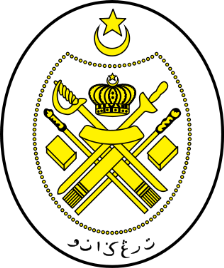 Jabatan Hal Ehwal Agama Terengganu
KHUTBAH MULTIMEDIA
Siri: 20 / 2022
KESESATAN AQIDAH MEMBAWA PADAH
19 Syawal 1443  bersamaan   20 Mei 2022 
http://e-khutbah.terengganu.gov.my
Pujian Kepada Allah S.W.T.
الْحَمْدُ لِلَّهِ
Segala puji-pujian hanya bagi Allah S.W.T.
Syahadah
أَشْهَدُ أَنْ لاَ إِلَهَ إِلاَّ اللهُ وَحْدَهُ لاَ شَرِيْكَ لَهُ، وَأَشْهَدُ أَنَّ سَيِّدَنَا وَنَبِيَّنَا مُحَمَّدًا عَبْدُهُ وَرَسُوْلُهُ.
Dan aku bersaksi  bahawa sesungguhnya tiada tuhan melainkan Allah yang Maha Esa yang tiada sekutu baginya,

Dan aku bersaksi bahawa junjungan dan Nabi kami, Muhammad SAW hamba-Nya dan rasul-Nya
Selawat Ke Atas Nabi Muhammad S.A.W
اَللَّهُمَّ صَلِّ وَسَلِّمْ عَلٰى سَيِّدِنَا مُحَمّدٍ وَعَلٰى آلِهِ
 وَأَصْحَابِهِ وَمَنْ تَبِعَهُمْ بِإِحْسَانٍ إِلَى يَوْمِ الدّيْن.
Ya Allah, cucurilah rahmat dan  kesejahteraan ke atas Nabi Muhammad SAW dan ke atas keluarganya, para sahabatnya dan mereka yang mengikut mereka dengan baik hingga ke hari Kiamat
Pesanan Takwa
أُوْصِيْكُمْ وَنَفْسِيْ بِتَقْوَى اللهِ وَطَاعَتِهِ لَعَلَّكُمْ تُفْلِحُوْنَ
Marilah kita sama-sama meningkatkan ketakwaan ke hadrat Allah S.W.T dengan sebenar-benar takwa, semoga kita semua beroleh kebahagiaan dalam kehidupan dunia dan akhirat.
Tajuk Khutbah Hari Ini :
20 Mei 2022
Bersamaan
19 Syawal 1443
“Kesesatan Aqidah Membawa Padah”
AQIDAH
Satu perkara yang sangat bernilai dalam diri manusia. Ia merupakan syarat utama bagi menentukan kedudukan seseorang di hari akhirat
Orang yang beriman pasti akan menjadi ahli syurga walaupun diseksa terlebih dahulu kerana dosanya
Orang kufur akan kekal di dalam neraka selama-lamanya
Dukacita
Dalam usaha pihak berkuasa untuk membangunkan ummah dan menyebar luaskan dakwah Islam, masih terdapat golongan yang cuba menimbulkan kekeliruan dan memberi kefahaman yang menyeleweng kepada masyarakat, ajaran yang menyesatkan dari aqidah Islam.
Fahaman yang sesat dan menyeleweng
Bukanlah perkara baru dalam agama Islam, malahan dalam sirah, baginda Rasulullah SAW pernah mendedahkan terdapat 72 golongan yang akan masuk ke neraka dan satu golongan sahaja yang akan masuk ke syurga.
Sabda Rasulullah SAW :
أَلَا إِنَّ مَنْ قَبْلَكُمْ مِنْ أَهْلِ الْكِتَابِ افْتَرَقُوا عَلَى ثِنْتَيْنِ وَسَبْعِينَ مِلَّةً، وَإِنَّ هَذِهِ الْمِلَّةَ سَتَفْتَرِقُ عَلَى ثَلَاثٍ وَسَبْعِينَ: ثِنْتَانِ وَسَبْعُونَ فِي النَّارِ، وَوَاحِدَةٌ فِي الْجَنَّةِ، وَهِيَ الْجَمَاعَةُ
Yang Bermaksud : Ketahuilah sesungguhnya golongan ahli kitab sebelum daripada kamu berpecah kepada 72 golongan. Dan golongan ini (Islam) akan berpecah kepada 73 golongan. 72 golongan akan ke neraka dan satu golongan akan ke syurga iaitu al-Jamaah.”
(Hadis riwayat Abu Daud)
Ajaran dan fahaman sesat bukanlah satu perkara baru di negara kita
Ajaran serta amalan sesat mula bertapak sejak lama dahulu. 

Ajaran dan amalan yang tidak berteraskan sumber al-Quran dan Al-Hadis terus meresapi dalam masyarakat Islam dengan berselindung di sebalik kesucian agama Islam.
Ajaran dan fahaman sesat bukanlah satu perkara baru di negara kita
Walaupun penglibatan ajaran sesat memberi kesan kepada aqidah seseorang, namun sebahagian dalam kalangan umat Islam masih tetap melibatkan diri dengan ajaran sesat
pengamal ajaran sesat kerap menggunakan beberapa taktik Sebagai umpan
Janji-janji jaminan dapat masuk ke syurga
Menghapuskan dosa-dosa lampau
Boleh mendatangkan manfaat kesenangan hidup di dunia yang berupa wang, pangkat dan kedudukan
LEBIH MEMBIMBANGKAN
Sikap ketua ajaran sesat ini yang menanam kepercayaan para pengikutnya supaya berfikiran fanatik, taksub serta ekstrem dengan mengagungkan dan hanya ketua mereka sahaja yang betul dan benar
KESANNYA
Boleh menyebabkan mereka sukar untuk meninggalkan sesuatu ajaran sesat tersebut kerana takut dianggap derhaka atau ditakuti sesuatu keburukan akan menimpa mereka
Laporan JAKIM
Lebih 100 ajaran telah difatwakan sebagai sesat di seluruh Malaysia meliputi pelbagai bentuk sama ada sesat melalui aliran pemikiran, amalan perbomohan dan penilikan yang bercanggah dengan Islam, khurafat, ajaran batiniah serta ajaran yang diluar dari amalan Ahli Sunnah Wal Jamaah
Laporan JAKIM
Mereka bukan sahaja ingin memesongkan aqidah umat Islam tetapi cuba menjurus kepada tindakan melampau di luar batasan undang-undang. Keadaan tersebut mampu mengganggu-gugat keharmonian perpaduan dikalangan umat Islam serta berupaya mengancam keselamatan Negara
Antara ajaran telah difatwakan sebagai sesat
Millah Abraham
Kanzun Makhfiyyan
Al-Arqam
Rufaqa
Hizbut Tahrir
Rasul Melayu
Wahdatul Wujud
Dan banyak lagi yang bercanggah dengan Ahli Sunnah wal Jamaah
Kesan Dan Bahaya Ajaran Sesat
Boleh mendatangkan kesan yang buruk kepada individu
Boleh menyebabkan terbatalnya iman dan islam seseorang
Akan menyebabkan seseorang itu tidak diurus dan dikebumikan ditanah perkuburan Islam selepas kematiannya
Hilanglah haknya sebagai seorang Muslim, antaranya menjadi wali dalam perkahwinan, hak mewarisi harta pusaka, juga menyebabkan terbubarnya ikatan perkahwinan antara suami isteri
contoh ciri-CIRI ajaran sesat
Pertama : Mengaku diri sebagai nabi dan mendakwa ada menerima wahyu
Kedua : Mengakui diri sebagai penyelamat dunia atau Imam Mahdi
Ketiga : Mendakwa bahawa pengikut-pengikut atau ajarannya sahaja akan masuk syurga
Keempat : Mendakwa mampu melakukan sesuatu yang luar biasa seperti dapat mengetahui lokasi barang yang hilang atau dapat menebus dan menghapuskan dosa seseorang melalui sejumlah bayaran tertentu
contoh ciri-CIRI ajaran sesat
Kelima : Memohon kepada benda-benda tertentu seperti batu, cincin dan sebagainya untuk sampai kepada Tuhan
Keenam : Mengaku Allah menjelma dalam dirinya
Ketujuh : Mendakwa atau mengaku dirinya sebagai wakil Nabi yang boleh memberi syafaat kepada muridnya
contoh ciri-CIRI ajaran sesat
Kesembilan : Membatal atau memansukhkan syariat-syariat Islam seperti sembahyang, puasa, zakat, haji dan membuat syariat baru
Kesepuluh : Menafsir ayat-ayat al-Quran berdasarkan kepada akal tanpa merujuk kepada tafsiran yang muktabar
Terdapat banyak lagi ciri-ciri kesesatan lain yang boleh merosakkan aqidah dan pegangan sebagai seorang muslim
panduan dan pedoman
Pertama : Seluruh umat Islam hendaklah berhati-hati dengan pelbagai bentuk penyebaran ajaran sesat yang boleh memesongkan akidah
Kedua : Jika terdapat keraguan terhadap sesuatu pengajaran maka hendaklah segera merujuk kepada Pihak berkuasa Agama untuk mendapat kesahihan.
panduan dan pedoman
Ketiga : Hanya aqidah yang sahih dan berpandukan pegangan Ahli Sunnah Wal Jamaah sahaja dapat menjamin kebahagiaan yang kekal di negeri akhirat
Keempat : Umat Islam hendaklah hadir ke majlis-majlis ilmu dan kelas pengajian aqidah yang diajar oleh para ulama dan guru yang mursyid. Semoga Allah memberi kepada kita iman dan aqidah yang teguh dan dimatikan dalam husnul khatimah
بَارَكَ اللهُ لِي وَلَكُمْ فِي الْقُرْآنِ الْعَظِيْمِ.
 وَنَفَعَنِي وَاِيِّاكُمْ بِمَا فِيْهِ مِنَ الآيَاتِ وَالذِّكْرِ الْحَكِيْمِ.
وَتَقَبَّلَ الله مِنِّي وَمِنْكُمْ تِلاوَتَهُ اِنَّهُ هُوَ السَّمِيْعُ الْعَلِيْمُ.
أقُوْلُ قَوْلِي هَذا وَأَسْتَغْفِرُ اللهَ الْعَظِيْمَ لِيْ وَلَكُمْ
 وَلِسَائِرِ الْمُسْلِمِيْنَ وَالْمُسْلِمَاتِ وَالْمُؤْمِنِيْنَ وَالْمُؤْمِنَاتِ
 فَاسْتَغْفِرُوْهُ إنَّهُ هُوَ الْغَفُوْرُ الرَّحِيْمُ.
Doa Antara Dua Khutbah
آمِينَ ، يَا مُوَفِّقَ الطَّائِعِينَ
وَفِّقنَا لِطَاعَتِكَ أَجمَعِينَ
وَتُب عَلَينَا وَعَلَى المُسلِمِينَ
وَاغفِر ذَنبَ مَن يَقُولُ: «أَستَغفِرُ اللهَ» العَظِيمَ
وَنَستَغفِرُ اللهَ
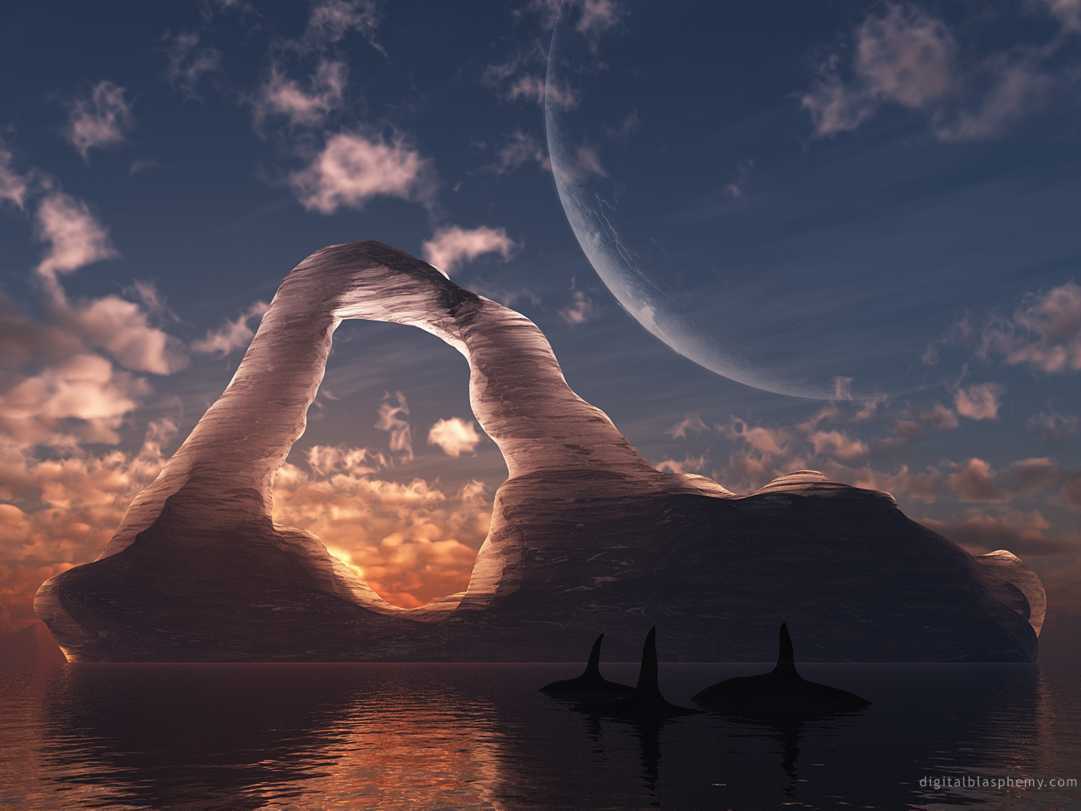 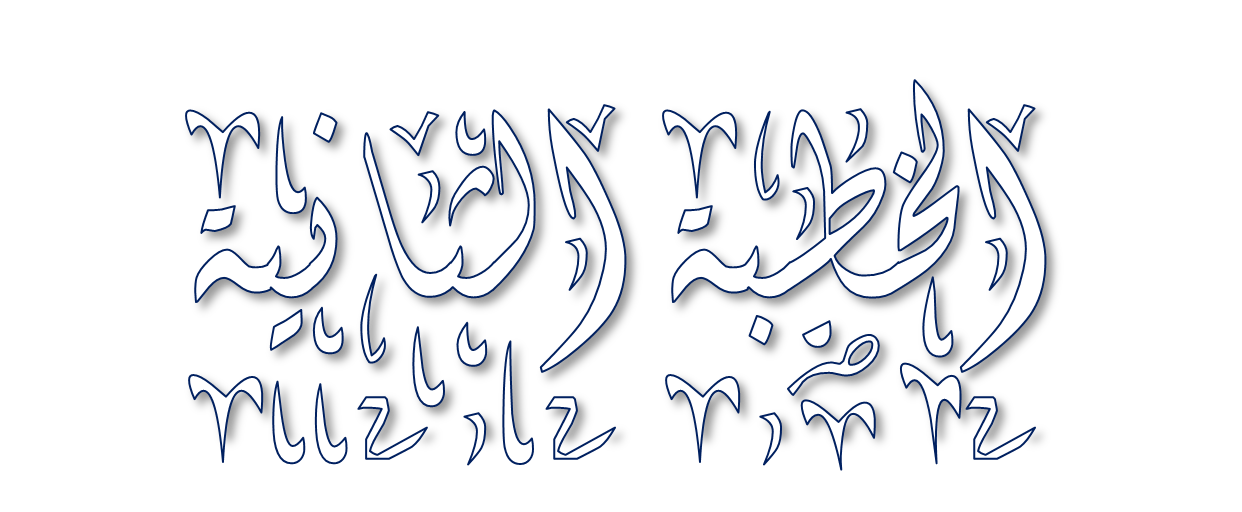 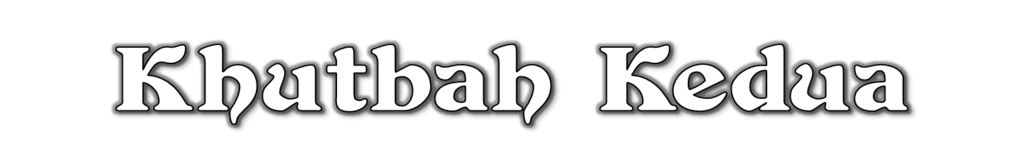 Pujian Kepada Allah S.W.T.
الْحَمْدُ لِلَّهِ
Segala puji-pujian hanya 
bagi Allah S.W.T.
Syahadah
وَأَشْهَدُ أَن لآ إِلَهَ إِلاَّ اللهُ وَحْدَهُ لاَ شَرِيْكَ لَهُ، وَأَشْهَدُ أَنَّ سَيِّدَنَا مُحَمَّدًا عَبْدُهُ وَرَسُوْلُهُ.
Dan aku bersaksi  bahawa sesungguhnya tiada tuhan melainkan Allah, Yang Maha Esa, tiada sekutu bagi-Nya, dan juga aku bersaksi bahawa junjungan kami (Nabi) Muhammad (S.A.W) hamba-Nya dan rasul-Nya.
Selawat Ke Atas 
Nabi Muhammad S.A.W
اللَّهُمَّ صَلِّ وَسَلِّمْ وَبَارِكْ عَلَى سَيِّدِنَا مُحَمَّدٍ، وَعَلَى آلِهِ وَأَصْحَابِهِ أَجْمَعِيْنَ
Ya Allah, cucurilah rahmat, kesejahteraan dan keberkatan ke atas junjungan kami (Nabi) Muhammad (S.A.W) dan ke atas keluarganya dan sekalian para sahabatnya.
Seruan Takwa
اتَّقُوا اللَّهَ فَقَدْ فَازَ الْمُتَّقُوْنَ
Bertakwalah kepada Allah dengan sebenar-benarnya, sesungguhnya berjayalah orang-orang yang bertaqwa.
Seruan
Memperbanyakkan ucapan selawat dan salam kepada Rasulullah SAW
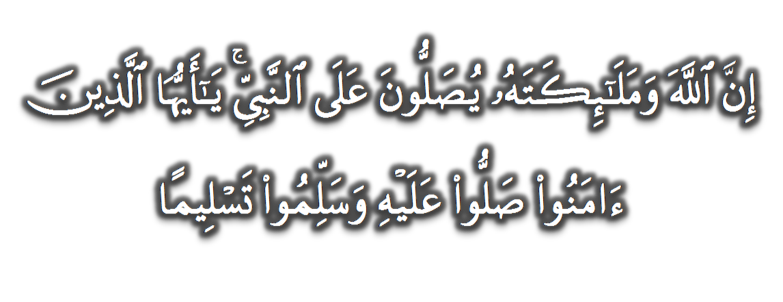 (Surah Al-Ahzab : Ayat 56)
“Sesungguhnya Allah Taala Dan Para MalaikatNya Sentiasa Berselawat Ke Atas Nabi (Muhammad).
Wahai Orang-orang Beriman! Berselawatlah Kamu 
Ke Atasnya Serta Ucapkanlah Salam Sejahtera Dengan Penghormatan Ke Atasnya Dengan Sepenuhnya”.
Selawat
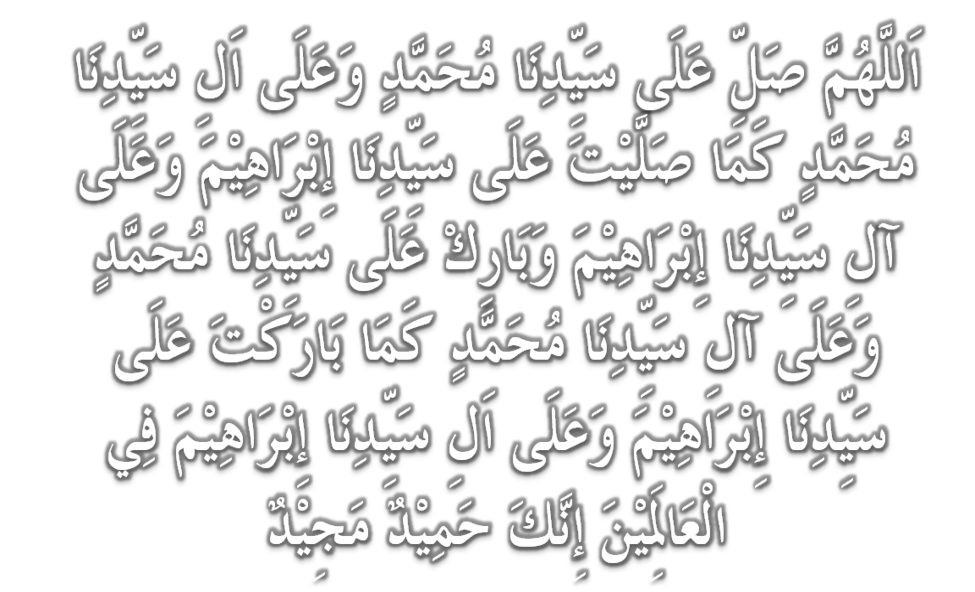 DOA
اللَّهُمَّ اغْفِرْ لِلْمُؤْمِنِيْنَ وَالْمُؤْمِنَاتِ، وَالمُسْلِمِيْنَ وَالْمُسْلِمَاتِ الأَحْيَاءِ مِنْهُمْ وَالأَمْوَات، 
إِنَّكَ سَمِيْعٌ قَرِيْبٌ مُجِيْبُ الدَّعَوَات.
اللَّهُمَّ ادْفَعْ عَنَّا الْبَلاءَ وَالْوَبَاءَ وَالْفَحْشَاءَ
 مَا لا يَصْرِفُهُ غَيْرُكَ
DOA
اللَّهُمَّ إِنَّا نَعُوذُ بِكَ مِنَ البَرَصِ وَالْجُنُونِ وَالْجُذَامِ وَمِن سَيِّئِ الأَسْقَامِ. 

اللَّهُمَّ اشْفِ مَرْضَانَا وَارْحَمْ مَّوْتَانَا، وَالْطُفْ بِنَا فِيمَا نَزَلَ بِنَا
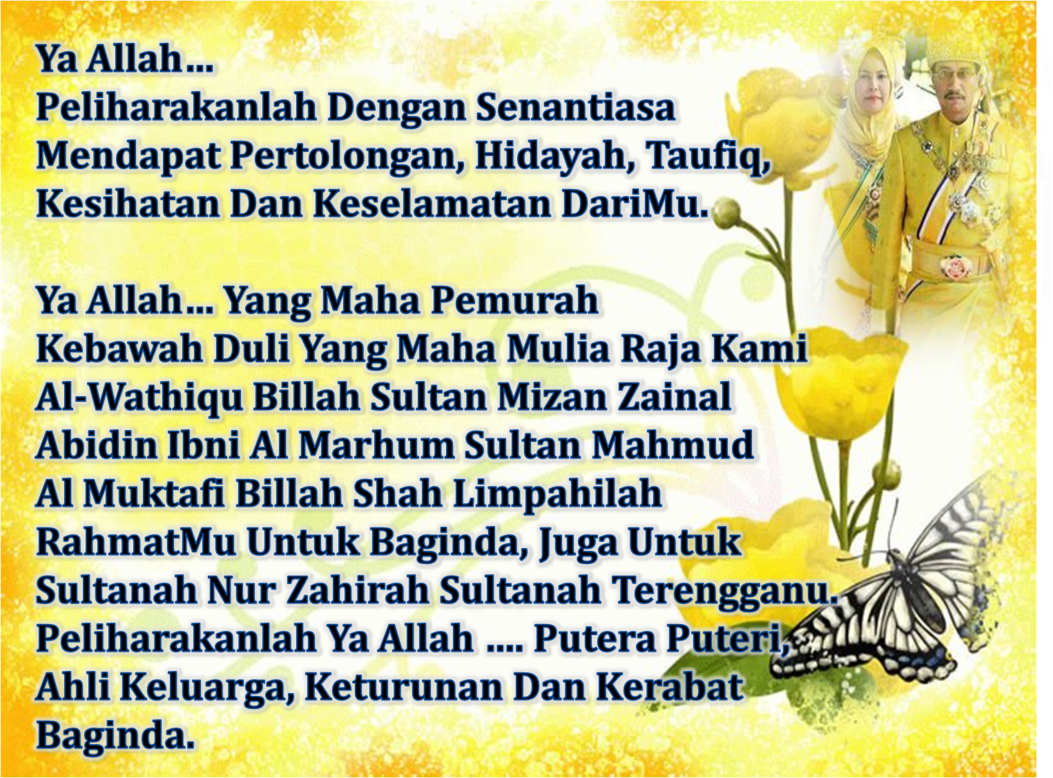 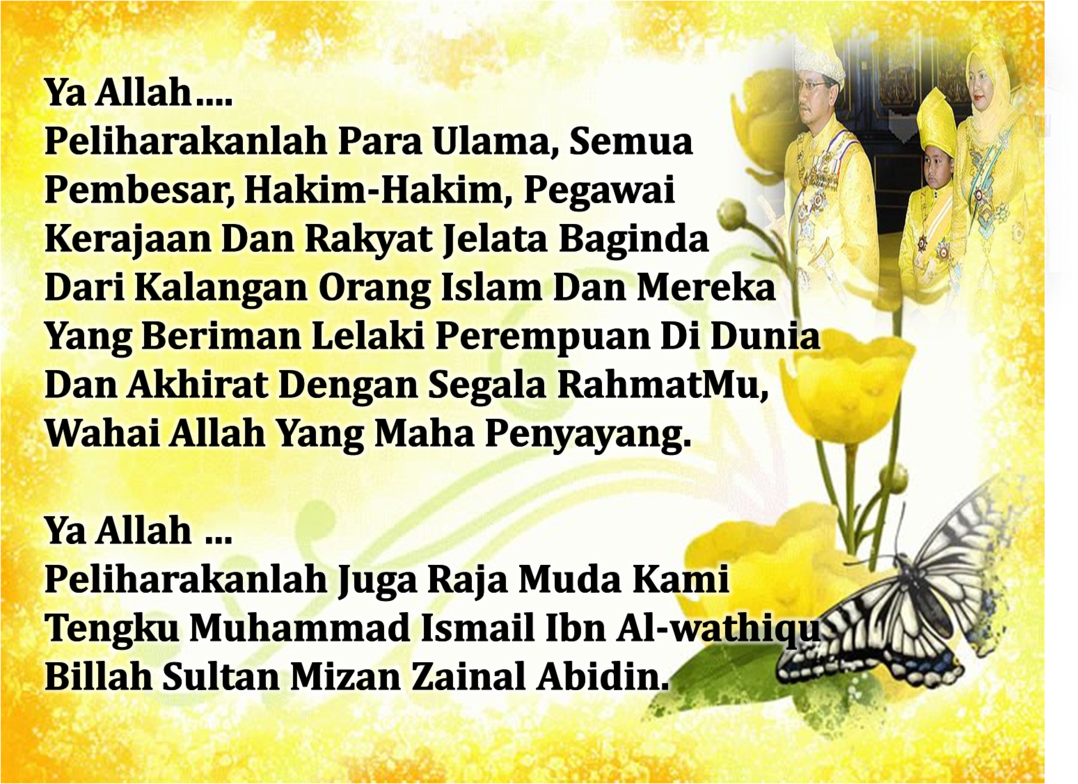 DOA …
Ya Allah, kurniakan kami agar cintakan keimanan. Jadikanlah ia perhiasan hati kami. Pahatkanlah dalam diri kami, rasa benci kepada kekufuran, kefasikan, dan kemaksiatan. Masukkanlah kami ke dalam golongan orang yang mendapat petunjuk. Tunjukkanlah kami kebenaran itu sebagai kebenaran, dan kurniakan kami dapat mengikutinya. Dan tunjukkanlah kami kebatilan itu sebagai kebatilan, dan kurniakan kami untuk menjauhinya. Janganlah Engkau jadikan kami terkeliru, menyebabkan kami menyimpang dari kebenaran. Jadikanlah kami terus kekal istiqamah atas kebenaran.

Ya Allah, pertautkanlah hati-hati kami. Baikilah hubungan sesama kami. Tunjuklah kami jalan-jalan keselamatan dan kesejahteraan.
DOA PENUTUP…
رَبَّنَا آتِنَا فِي الدُّنْيَا حَسَنَةً وَفِي الآخِرَةِ حَسَنَةً 
 وَقِنَا عَذَابَ النَّارِ.
Kurniakanlah Kepada Kami Kebaikan Di Dunia Dan Kebaikan Di Akhirat Serta Hindarilah Kami Dari Seksaan Neraka


 وَصَلَّى اللهُ عَلىَ سَيِّدِنَا مُحَمَّدٍ وَعَلىَ آلِهِ وَصَحْبِهِ وَسَلَّمْ.
 وَالْحَمْدُ للهِ رَبِّ الْعَالَمِيْنَ.
عِبَادَ اللهِ!

اُذْكُرُوْا اللهَ الْعَظِيْمَ يَذْكُرْكُمْ، 

وَاشْكُرُوْهُ عَلَى نِعَمِهِ يَزِدْكُمْ،


وَلَذِكْرُ اللهِ أَكْبَرُ، وَاللهُ يَعْلَمُ مَا تَصْنَعُوْنَ
قُوْمُوْا إِلَى صَلاتِكُمْ،

 يَرْحَمْكُمُ الله